TRANSISTOR - I
Amplificación por 
transferencia de resistencia
EA5HS
Luis
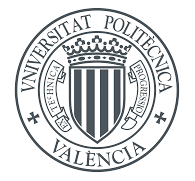 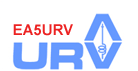 ESTRUCTURA de BANDAS
E
Banda de conduccion
Banda de conduccion
Banda de conduccion
Banda 
prohibida
Banda 
prohibida
Banda de valencia
Banda de valencia
Banda de valencia
CONDUCTORES
AISLANTES
SEMICONDUCTORES
CONDUCTORES
ELECTRONES
SEMICONDUCTORES  DOPADOS o CONTAMINADOS


ELECTRONES y HUECOS
P
N



nº  ELECTRONES  >>  nº  HUECOS
nº HUECOS  >>  nº  ELECTRONES
tipo  P
tipo  N
Física de semiconductores.
Elementos del grupo IV
Si
Ge
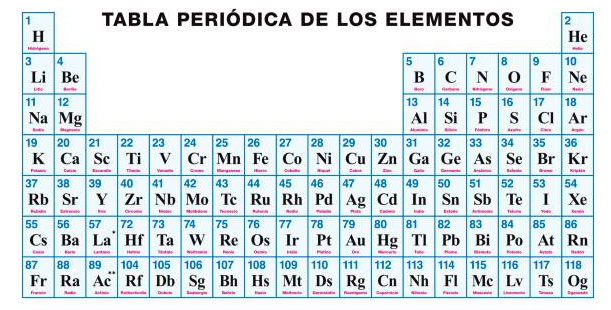 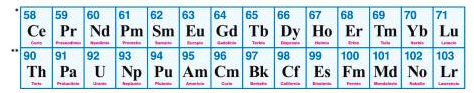 Física de semiconductores.
Si
Si
Si
Si
Si
Si
Si
Si
Si
Si
Si
Si
Si
Si
Si
Si
Si
Si
Si
Si
Si
Si
Si
Si
Si
Si
Si
Si
Si
Si
Si
Si
Si
Si
Si
Si
Si
Si
Si
Si
Si
Si
Si
Física de semiconductores.
Elementos del grupo V
Si
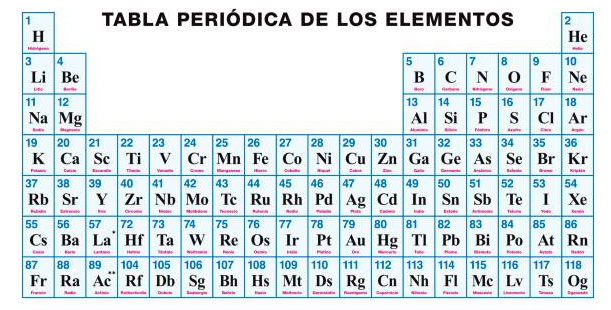 As
Sb
P
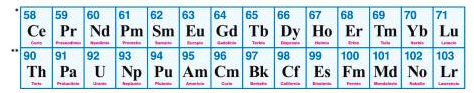 Física de semiconductores.
Si
Si
Si
Si
Si
Si
Si
Si
Si
Si
Si
Si
Si
Si
Si
As
As
Si
Si
Si
Si
Si
Si
Si
N
Si
Si
Si
Si
Si
Si
Si
Si
Si
Si
Si
Si
Si
Si
Si
Si
Si
Si
Si
Si
Si
Física de semiconductores.
E
Banda de conduccion
Nivel creado por
los átomos de As
N
Banda de valencia
SEMICONDUCTORES
Física de semiconductores.
Elementos del grupo III
Si
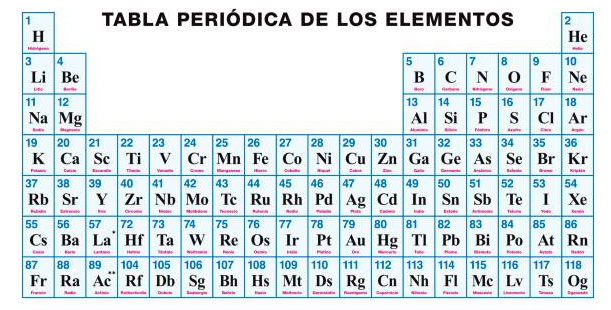 In
Ga
Al
B
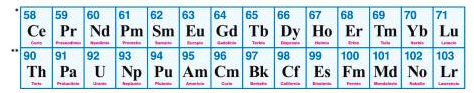 Física de semiconductores.
Si
Si
Si
Si
Si
Si
Si
Si
Si
Si
Si
Si
Si
Si
Si
In
In
Si
Si
Si
Si
Si
Si
Si
P
Si
Si
Si
Si
Si
Si
Si
Si
Si
Si
Si
Si
Si
Si
Si
Si
Si
Si
Si
Si
Si
Física de semiconductores.
E
Banda de conduccion
P
Nivel creado por
los átomos de In
Banda de valencia
SEMICONDUCTORES
Física de semiconductores.
N
Zona vacía de portadores libres
P
Barrera de potencial
Física de semiconductores.
CÁTODO
ÁNODO
P
N
+
Inyección de 
minoritarios
Hace disminiur
la barrera de potencial
Corriente de electrones
que contribuye a la 
recombinación con 
los minoritarios inyectados
Física de semiconductores.
CÁTODO
ÁNODO
P
N
Hace aumentar
la barrera de potencial
+
BASE
COLECTOR
EMISOR
e
c
P
P
N
c
e
b
b
CÁTODO
ÁNODO
P
N
k
a
a
k
Transistor como una interfase entre dos circuitos
TRANSISTOR
Red de
acoplo
Señal de 
entrada
Red de
acoplo
Señal de 
salida
Circuito 
de entrada
Circuito 
de salida
Fuente de
alimentación
Red de
polarización
Red de
polarización
Fuente de
alimentación
BASE
COLECTOR
EMISOR
P
P
N
c
e
b
Circuito de
alta resistencia
+
Circuito de
baja resistencia
+
BASE
COLECTOR
EMISOR
P
P
N
c
e
b
Circuito de
baja resistencia
Circuito de
alta resistencia
+
+
BASE
COLECTOR
EMISOR
P
P
N
c
e
b
Circuito de
alta resistencia
+
Circuito de
baja resistencia
+
BASE
COLECTOR
EMISOR
P
P
N
c
e
b
Circuito de
alta resistencia
Circuito de
baja resistencia
+
+
BASE
COLECTOR
EMISOR
P
P
N
c
e
b
Circuito de
alta resistencia
+
Circuito de
baja resistencia
+
BASE
COLECTOR
EMISOR
P
P
N
c
e
b
Circuito de
alta resistencia
Circuito de
baja resistencia
+
+
BASE
COLECTOR
EMISOR
P
P
N
c
e
b
Circuito de
alta resistencia
Circuito de
baja resistencia
+
+
. . . el transistor, 
a través de su base,
 la trasladada a un circuito
de alta resistencia
BASE
COLECTOR
EMISOR
Una corriente  sobre un
circuito de baja resistencia
P
P
N
c
e
b
Circuito de
baja resistencia
Circuito de
alta resistencia
+
+
Tranferencia de resistencia al trasladar esa corriente
Al ser
La misión del transistor es el traslado de esta corriente
¡¡ Amplificación  !!
Amplificación por transferencia de resistencia
TRANSFER  RESISTOR  AMPLIFICATION
¿ Por qué se traslada la corriente de emisor a colector ?
“ La base es muy estrecha ”
EMISOR
COLECTOR
A los minoritarios, inyectados desde el emisor,
no les da tiempo a recombinarse en la base
y son “arrastrados” por el campo eléctrico del colector
Transistor como una interfase entre dos circuitos
Amplificación  de  señal
TRANSISTOR
Red de
acoplo
Señal de 
entrada
Red de
acoplo
Señal de 
salida
Circuito 
de entrada
Circuito 
de salida
Fuente de
alimentación
Red de
polarización
Red de
polarización
Fuente de
alimentación
Amplificación  de  señal
Al ser
P
P
N
c
e
1:1
1:1
b
+
+
1948
John Bardeen
Walter Brattain
William Shockley
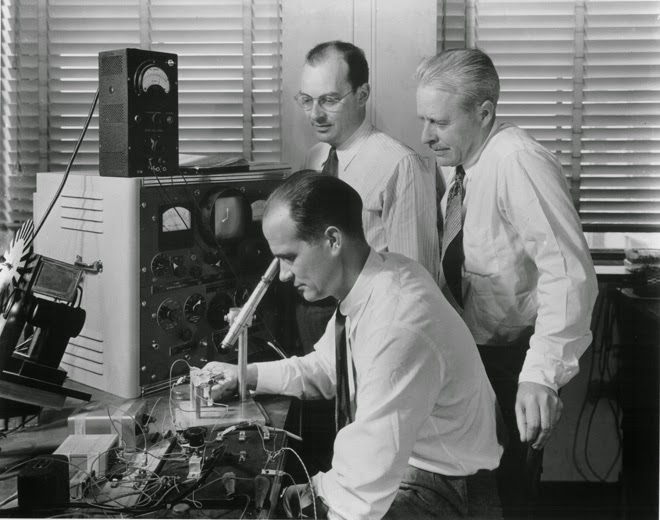 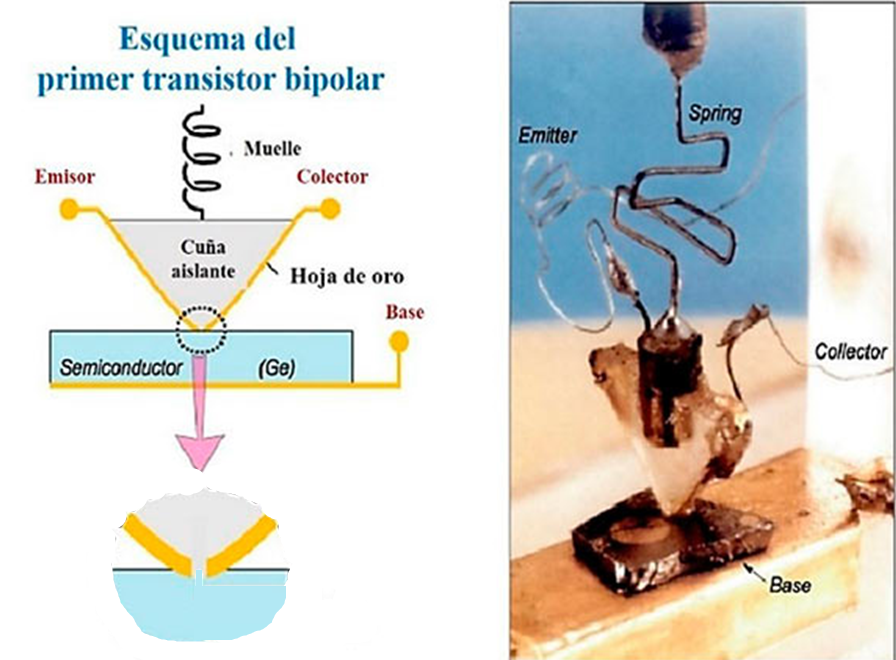 N
zona vacía
de portadores
como en unión PN
Zona vacía
de portadores
como en unión PN
N
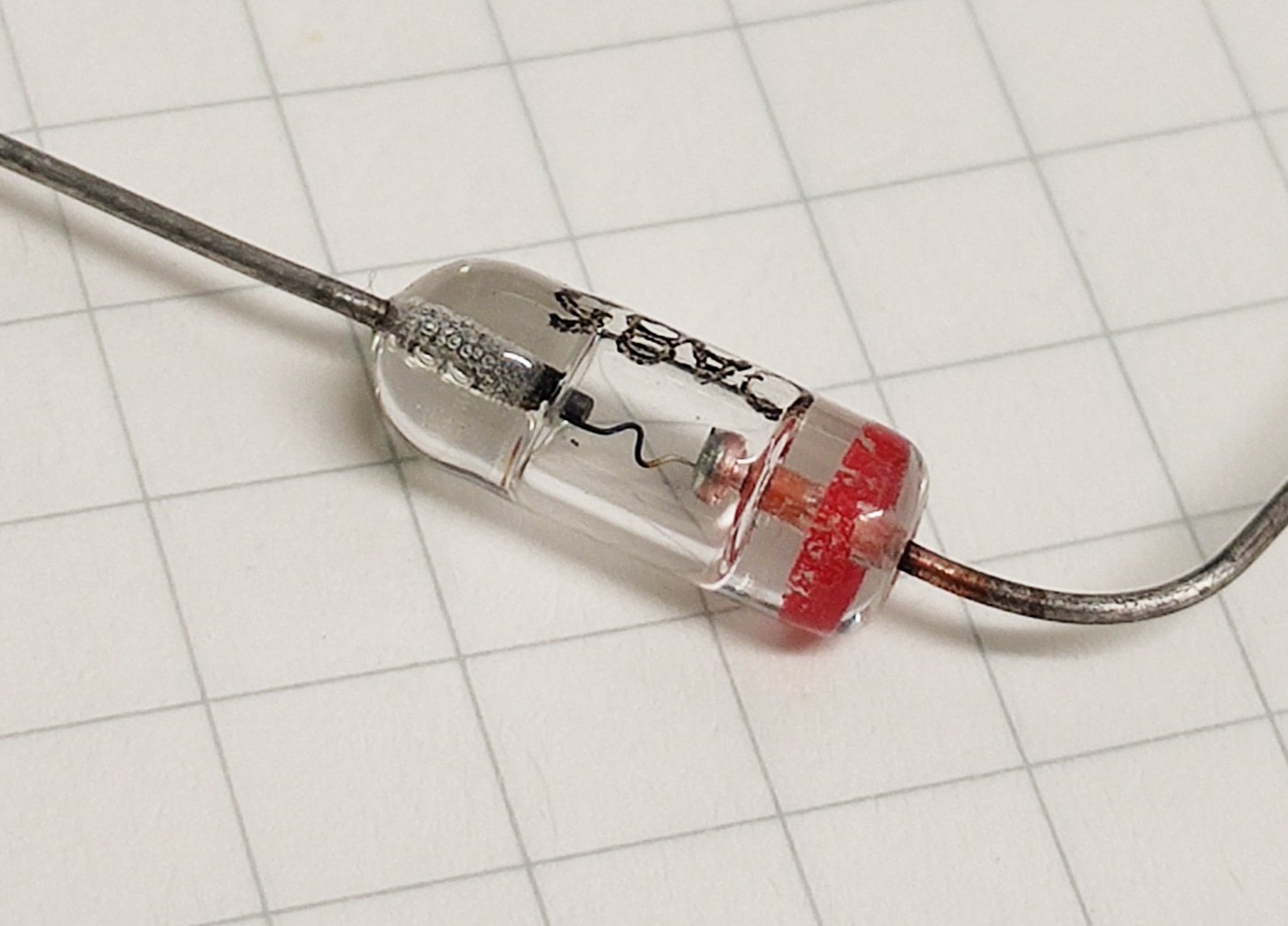 Cristal de GERMANIO tipo N (Cátodo )
Punta de METAL (Ánodo)
DIODO de GERMANIO de PUNTA de CONTACTO
ABRIR el 
ENCAPSULADO
de VIDRIO
con una LIMA
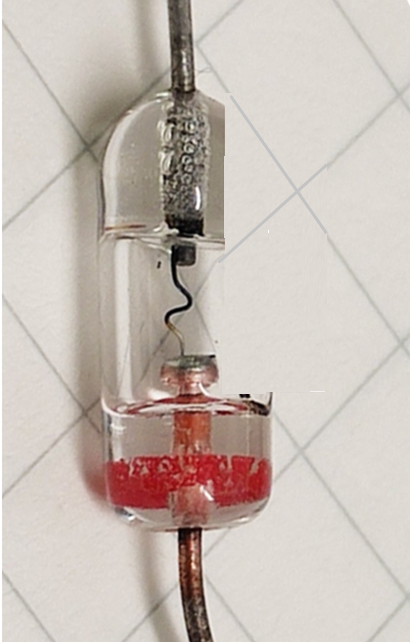 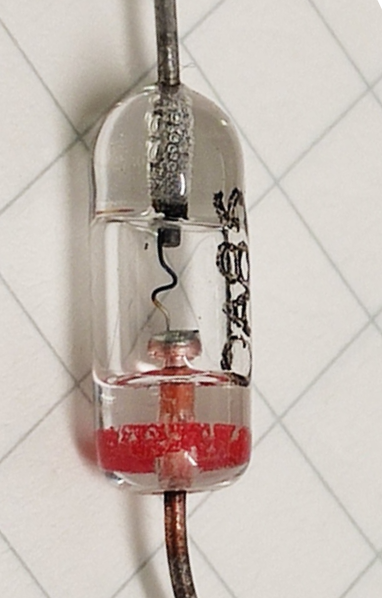 EMISOR
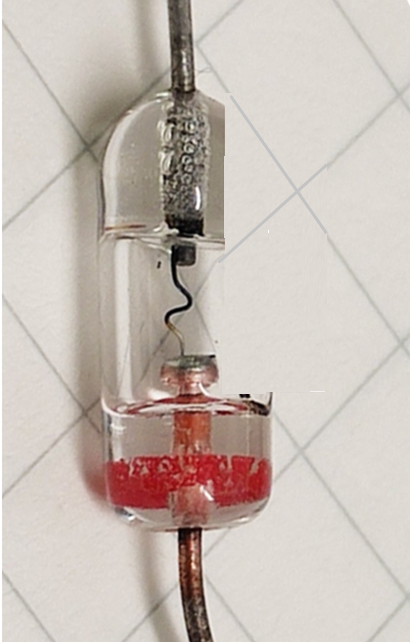 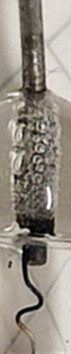 COLECTOR
e
c
LÁMINA 
de MICA
b
INGENIAR un SOPORTE
INSERTAR la LÁMINA de MICA
tocando el contacto
METAL-SEMICONDUCTOR
TOMAR la PUNTA de METAL de otro DIODO
esta debe PRESIONAR al CRISTAL de GERMANIO (Base)
BASE
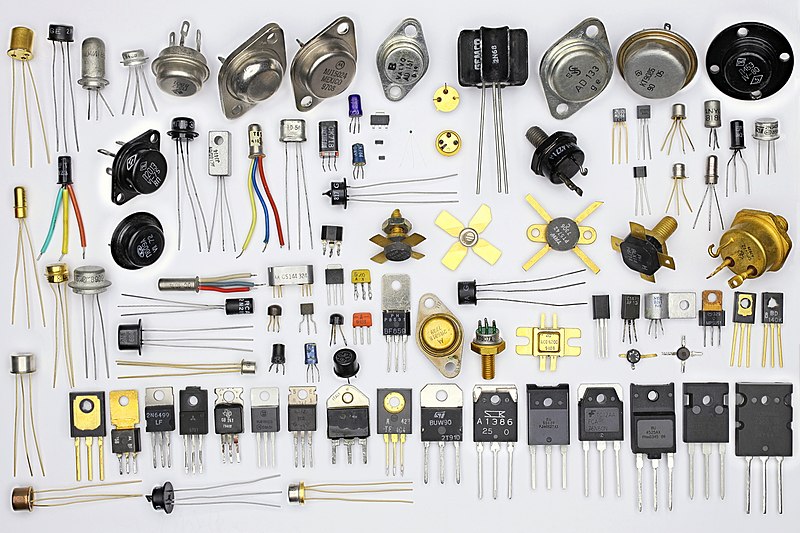